Free
Business templates
Lorem ipsum dol sit amet, consectetur adipiscing elit. Ut efficitur ipsum vitae tortor accumsanA pulvinar
www.freeppt7.com
01
Enter the title
Lorem ipsum dol sit amet, consectetur adipiscing elit.
Enter the title
02
Lorem ipsum dol sit amet, consectetur adipiscing elit.
CONTNETS
Enter the title
03
Lorem ipsum dol sit amet, consectetur adipiscing elit.
04
Enter the title
Lorem ipsum dol sit amet, consectetur adipiscing elit.
LET'S MAKE YOUR PPT EASY
Click here to add a title
First Feature
Fourth Feature
Lorem ipsum dolor sit amet, consectetur adipiscing elit.
Lorem ipsum dolor sit amet, consectetur adipiscing elit.
www.freeppt7.com
Second Feature
Fifth Feature
Lorem ipsum dolor sit amet, consectetur adipiscing elit.
Lorem ipsum dolor sit amet, consectetur adipiscing elit.
Third Feature
Sixth Feature
Lorem ipsum dolor sit amet, consectetur adipiscing elit.
Lorem ipsum dolor sit amet, consectetur adipiscing elit.
LET'S MAKE YOUR PPT EASY
Click here to add a title
Project Name
Project Name
Project Name
Project Name
Lorem ipsum dolor sit amet, consectetur adipiscing elit. Nulla scelerisque Est
Lorem ipsum dolor sit amet, consectetur adipiscing elit. Nulla scelerisque Est
Lorem ipsum dolor sit amet, consectetur adipiscing elit. Nulla scelerisque Est
Lorem ipsum dolor sit amet, consectetur adipiscing elit. Nulla scelerisque Est
LET'S MAKE YOUR PPT EASY
Click here to add a title
1990
2010
2020
Our Beginning
Our First Building
Our First Franchise
Lorem ipsum dolor sit amet, consectetur adipiscing elit. Praesent Molestie efficitur Est,
Lorem ipsum dolor sit amet, consectetur adipiscing elit. Praesent Molestie efficitur Est,
Lorem ipsum dolor sit amet, consectetur adipiscing elit. Praesent Molestie efficitur Est,
LET'S MAKE YOUR PPT EASY
Click here to add a title
First Factor
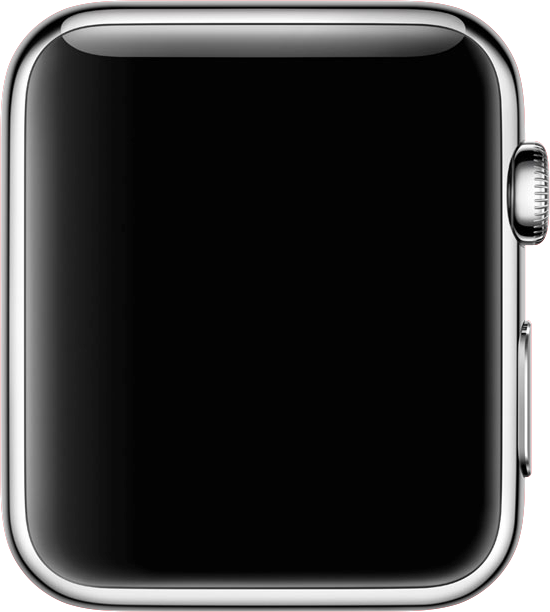 Second Factor
Lorem ipsum dol or sit amet, consectetur adipiscing elit. Praesent Molestie efficitur Est,
Lorem ipsum dol or sit amet, consectetur adipiscing elit. Praesent Molestie efficitur Est,
Fourth Factor
Third Factor
Lorem ipsum dol or sit amet, consectetur adipiscing elit. Praesent Molestie efficitur Est,
Lorem ipsum dol or sit amet, consectetur adipiscing elit. Praesent Molestie efficitur Est,
Market forecast for this year
Last year's market data
Write here you great subtitle
Write here you great subtitle
Lorem ipsum dolor sit amet, consectetur adipiscing elit. Donec mauris Lorem, vestibulum ac rutrum Id suscipit in dui. Donec vitae dapibus tellus. Vestibulum nunc Sem, finibus quis elementum ac, varius ac tellus. Nam
Lorem ipsum dolor sit amet, consectetur adipiscing elit. Donec mauris Lorem, vestibulum ac rutrum Id suscipit in dui. Donec vitae dapibus tellus. Vestibulum nunc Sem, finibus quis elementum ac, varius ac tellus. Nam
LET'S MAKE YOUR PPT EASY
Click here to add a title
Lorem ipsum dolor sit amet, consectetur adipiscing elit. Nulla scelerisque Est get tincidunt venenatis. In non eros lacus. Fusce metus turpis, Bibendum in mi a, tristique maximus elit. Aenean vitae nulla vehicula, imperdiet arcu consequat, fringilla lectus. Donec Ut Mattis nisi, Ut rutrum neque. Quisque tincidunt velit sit amet ligula Hendrerit, in sagittis leo luctus. Integer tristique iaculis urna, eu laureet arcu. Phasellus pretium purus eu libero eleifend suscipit et id metus. Donec eu Sem Sed odio sagittis tempus vel quis nibh.

Curabiturtur vitae massa mi. Cum sociis natoque penatibus Et magnis dis parturient Montes, nascetur ridiculus mus. Morbi sapien tortor, rhoncus eleifend ipsum Nec, auctor sodales leo. Etiam auctor ante get elit venenatis congue. Ut ac massa diam. Praesent iaculis, lectus vel suscipit mollis, justo risus dignissim ex, at suscipit leo urna vitae magna. Aenean laureet, urna sit amet scelerisque dignissim, tortor purus ornare ex, et Mattis felis ipsum eu Dolor. Donec non aliquam leo.

Vivamus pharetra nulla quis egestas iaculis. Sed Sed dui mollis, dignissim ante vel, pulvinar nisi. Etiam sagittis semper consectetur. Maecenas aliquet neque quis semper cursus. Praesent augue orci, Malesuada get egestas aliquam, consequat Nec metus. Integer Ut Mattis erat. Etiam Nec dapibus diam, in cursus diam. Morbi in tellus get purus congue
LET'S MAKE YOUR PPT EASY
Click here to add a title
EDITABLE CALENDAR
Save the Date
Mark your Calendar
Lorem ipsum dolor sit amet, consectetur adipiscing elit. Nulla scelerisque Est get tincidunt venenatis. In non eros lacus. Fusce metus turpis, Bibendum in mi a, tristique maximus elit. Aenean vitae nulla vehicula, imperdiet arcu consequat, fringilla lectus. Donec Ut Mattis nisi, Ut rutrum neque.
Thank you!
Lorem ipsum dol sit amet, consectetur adipiscing elit. Ut efficitur ipsum vitae tortor accumsanA pulvinar
www.freeppt7.com